3:1-9
3:1-9
World ~ kosmos – The system that sets itself up as independent from God
3:1-9
3:1-9
Chapter 1) koinonia; fellowship (3x)
Chapter 2) ginōskō; know, knowledge (7x)
Chapter 3) menō; remain(2:88ff ~ 8x)
3:1-9
3:1-9
Behold ~ literally, sit up and take notice
Manner ~ potapos – pote, when; pou, where
Anonymous ~ “Somebody who really loves you sees what a mess you can be, how moody you can get, how hard you are to handle, but still wants you in their life.”
3:1-9
3:1-9
C. H. Spurgeon – “There, you poor people that love me; you sick people; you unknown, obscure people, without any talent; I have published it before heaven and earth, and made the angels know it, that you are my children, and I am not ashamed of you. I glory in the fact that I have taken you for my sons and daughters.”
3:1-9
3:1-9
1 Tim. 2:5 (Merrihew Standard Version)~ For there is one God and one Mediator between God and worms, the Worm Christ Jesus,
3:1-9
3:1-9
Mark 14:36 ~ And He said, “Abba, Father, all things are possible for You. Take this cup away from Me; nevertheless, not what I will, but what You will.”
Rom. 8:15; Gal. 4:6 ~ Cry out, “Abba, Father”
3:1-9
3:1-9
John Stott – “What we are does not appear to the world; what we shall be does not yet appear to us.”
3:1-9
3:1-9
W. A. Criswell ~ “We won't really know each until we get to heaven.”
D. G. Barnhouse ~ “Do you think we’ll be more stupid there than we are here?”
3:1-9
2 Cor. 4:16-18 ~ 16 Therefore we do not lose heart. Even though our outward man is perishing, yet the inward man is being renewed day by day. 17 For our light affliction, which is but for a moment, is working for us a far more exceeding and eternal weight of glory, 18 while we do not look at the things which are seen, but at the things which are not seen. For the things which are seen are temporary, but the things which are not seen are eternal.
3:1-9
3:1-9
Commits ~ NASB, practices (present, active participle)
3:1-9
3:1-9
Practices ~ same word in v. 4 ~ commits; present, active particple
3:1-9
3:1-9
Destroy ~ luō – to loose or untie
Raise ~ to erect or build; to cause to arise, appear or exist
Born to
Raze ~ to level to the 	ground, to demolish
Raise
Raze
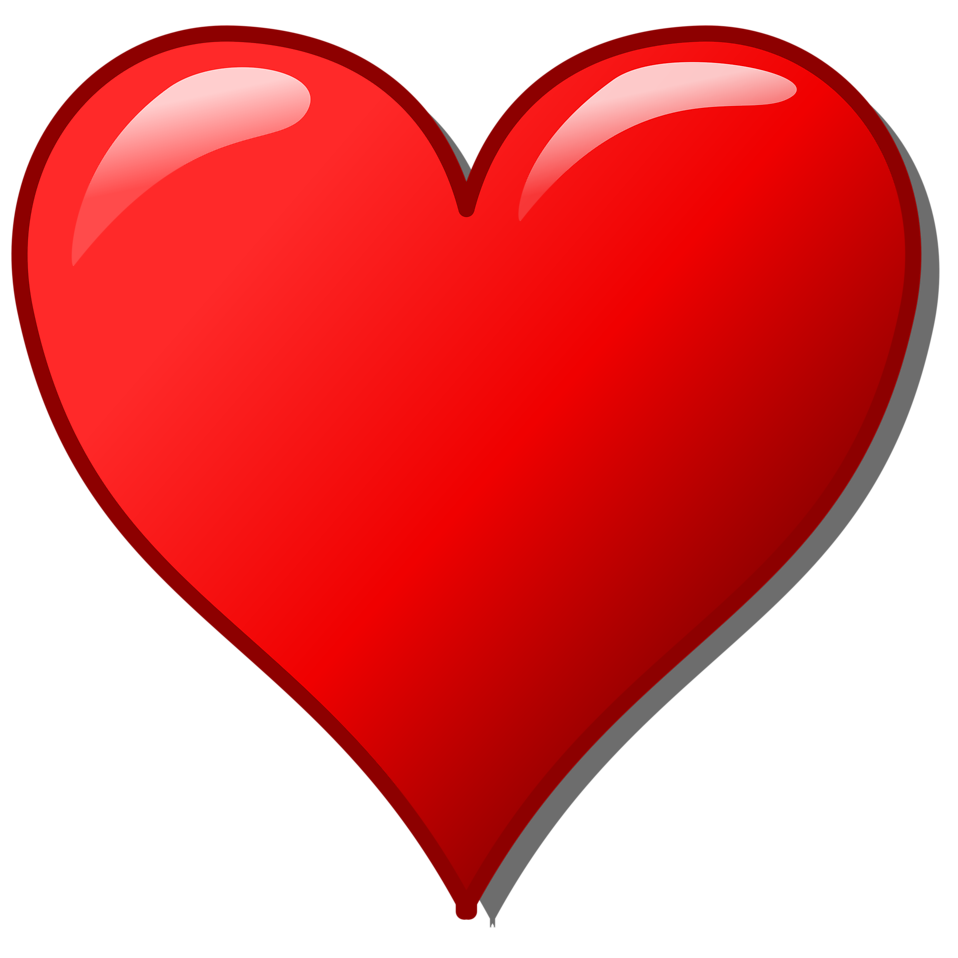 Hell
3:1-9